An Agents Hierarchy of Leads
Who to call and in which order
©The Marketing Animals 2023
IS THIS YOU???
Show of hands:
Have you ever said, “Man, I’m really struggling today.  It looks like my call reluctance is rearing its ugly head.”  ☹   

So, what is at the heart of your call reluctance?  Is it a fear of ALL calls or just a fear making cold calls?  Most people say. “I really hate making cold calls.”
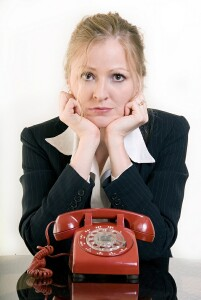 ©The Marketing Animals 2023
Side note:
If your call reluctance is a fear of making ANY phone calls, you may need to get extra professional help OR hire someone to do your calling for you.  

If you fear making “cold calls”, which is really the fear of rejection, take heart, you’re in good company and depending on your situation, you may be fretting over nothing.
©The Marketing Animals 2023
The Daily Success Plan
Get 13 “hello’s” a day
Write 5 handwritten notes
Meet with 3 people face to face

13 HELLO’S!!!!!! Who do I call?
©The Marketing Animals 2023
Just Ask Campaign
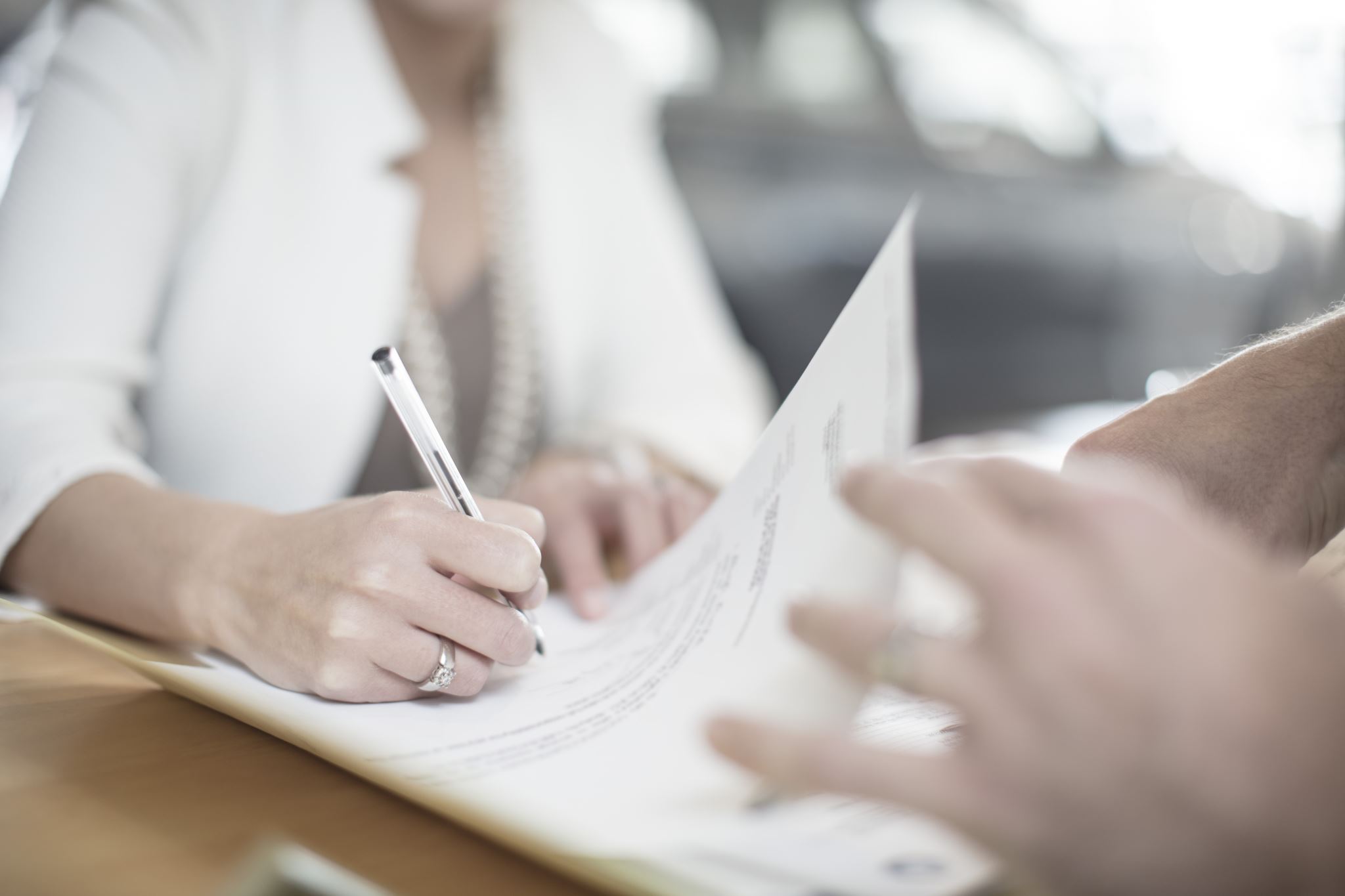 How many listings or buyers are you under contract with right now?
©The Marketing Animals 2023
Call them FIRST!
Who should you call first for more business?  
People you’re actually working with and who WANT you to call them.   OR
People who don’t know you, aren’t working with you and want you to just leave them alone?  

If you answer the first one:  BINGO!!
©The Marketing Animals 2023
Scripts for Under Contract (Just Ask)
Reasons to call: Just wanted to check in, things are going smoothly;  the lender is on schedule, inspections have been done, we are clear to close; have you scheduled your moving truck?; have your ordered utilities?, etc. (Lots of reasons to call)
Any questions?  Awesome, I know you’re busy, so I’ll let you go.  Before I do, do you have any friends, family members or co-workers who might want to buy or sell in the next several months?  Can I ask you a favor?  If you hear of someone, can I count on you to send them my way?
©The Marketing Animals 2023
NEXT!!!
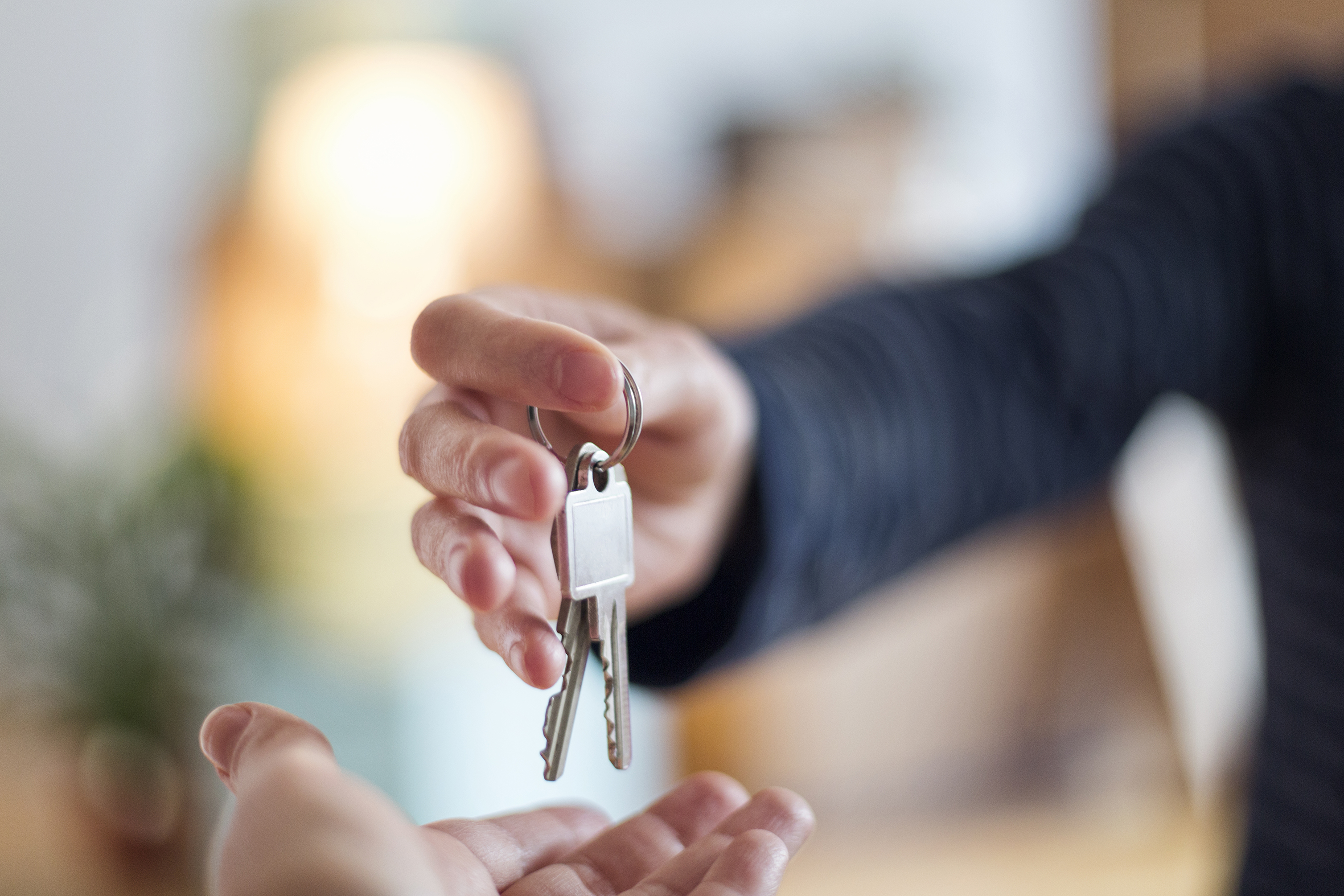 How many people are in your past database of clients?

Who should you call next?
People that you’ve already helped in the past and know how awesome you and your team are, or 
People who have never worked with you and don’t know what you can do?

If you answered the first one, you are right again!
©The Marketing Animals 2023
Database Marketing
Do you:
Call them 3-4 times per year?
Mail them once a month?
Email them weekly?
Text them 2-3 times a year?
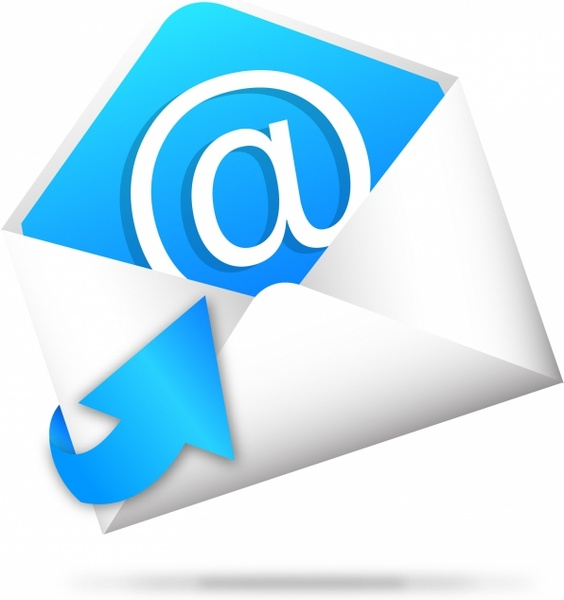 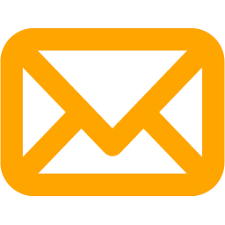 ©The Marketing Animals 2023
Script for Database Calls
“Hey this is <insert name> from <insert company>.  I helped you with buying / selling your home in the past.  I just wanted to give you a quick call and say thanks for letting me help you. How are you guys doing?  <pause for answer and give an appropriate response>  
Well, I know you are really busy, so I don’t want to keep you too long.  Is there anything you need help with? <pause for answer and give an appropriate response> 
Before I let you go, do you have any friends or family members that are looking to buy or sell a home? <pause for answer (usually the answer is no)>.  Can I ask you a huge favor? <pause for yes>
Can I count on you to give me a call when you do? <pause for yes>
Thank you so much.  Have an amazing rest of your day.  Bye.”

Other subjects: holidays, client appreciation, free CMA, technology, events
©The Marketing Animals 2023
The “Third” call – Your PAL’s
Have you listed a home recently or taken a buyer out to see a home?
So, who is a better prospect?  
An eager seller or someone already preapproved and actively looking, OR
A referral that hasn’t even been referred to you yet?  

This is getting pretty easy, right?
©The Marketing Animals 2023
Scripts for Sellers
Just wanted to check in and give you a quick update.  We’ve had _______ calls, ______ email requests, _______ internet hits and _______ social media requests about your home.  ______ agents want to set appointments to show their clients.  It’s been a good week.

Any questions?  Awesome, I know you’ve got a lot on your plate, so I’ll let you go.  Before I do, do you have any friends, family members or co-workers who might want to buy or sell in the next several months?  Can I ask you a favor?  If you hear of someone, can I count on you to send them my way?
©The Marketing Animals 2023
Scripts for PAL’s (Pre-Approved Looking Buyers)
Just wanted to check.  Have you liked any of the homes we’ve seen so far?  Are you ready to see some more?  I have _____ houses I think you would like.  Are you available this weekend?

Any questions?  Awesome, I know you’re busy, so I’ll let you go.  Before I do, do you have any friends, family members or co-workers who might want to buy or sell in the next several months?  Can I ask you a favor?  If you hear of someone, can I count on you to send them my way?
©The Marketing Animals 2023
Your next group of Calls
Now let’s talk about Referral Partner calls.
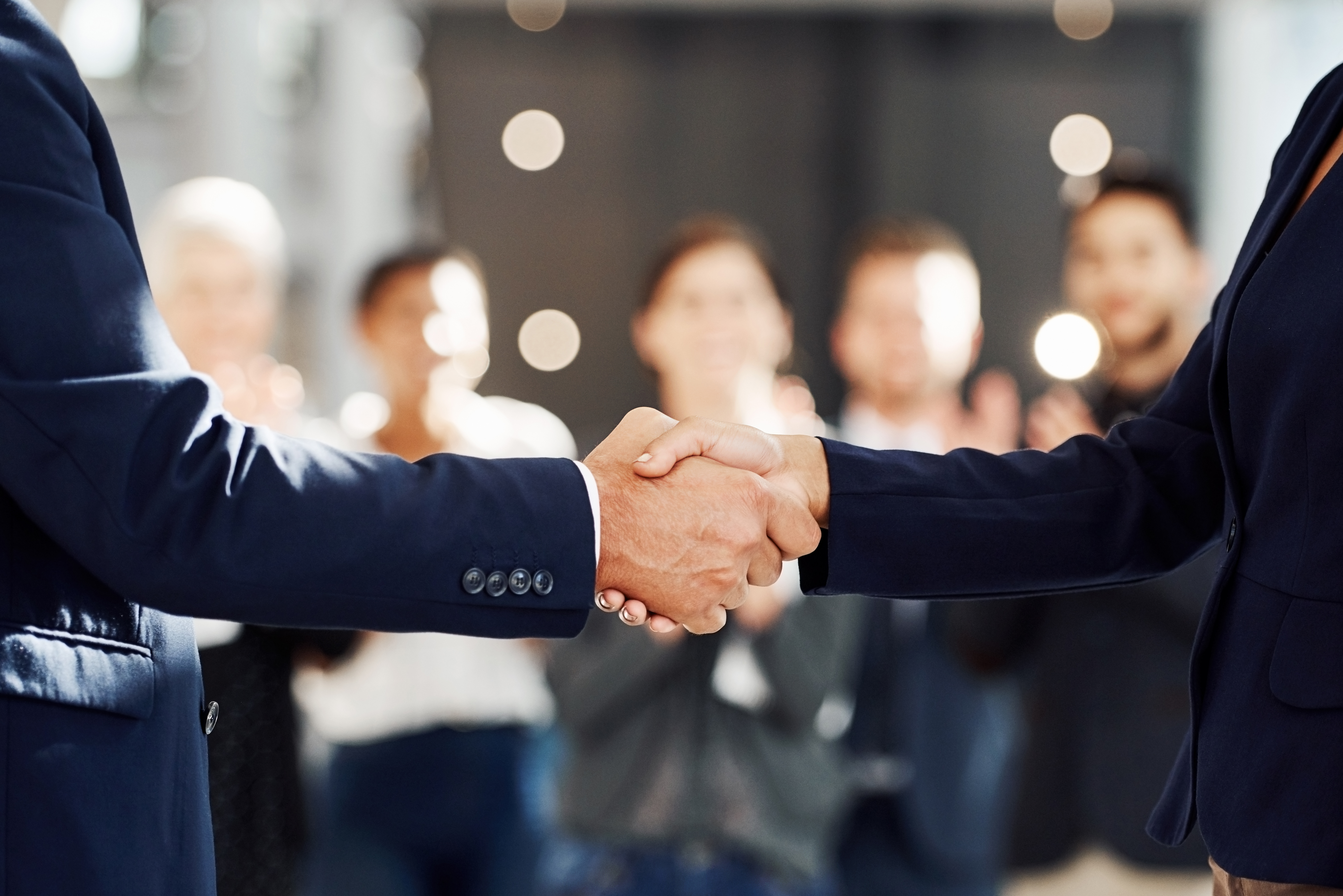 ©The Marketing Animals 2023
Calling Referral Partners
Is there anyone who consistently refers business to you?
CPAs, Financial Planners, Divorce Attorneys, Bankruptcy Attorneys, Builders, etc.?
So, who is it easier to get face to face meetings with:
Partners you know or 
Partners you don’t know

I think you’ve got the hang of this now….
©The Marketing Animals 2023
Questions:
Do you have any issue calling partners you know and inviting them to some kind of face-to-face meetings to catch up or get reconnected?
Are there any partners in your town you already know that AREN’T sending you business?
So, why would you call people you DON’T know until you have called the people you DO know?

Great Script:  Do you have a twin???  Is there anyone who does business like you? I only want to work with amazing people like you!
©The Marketing Animals 2023
Script for People you know
Hi <Partner Name>, this is <Your Name> at <Company Name>.  I know you’re probably busy, so I’ll be brief.  You popped into my head this past week and it brought a smile to my face.  I was calling to see if you could reconnect over coffee this week.


Follow up with TEXT to partner’s phone:   “Just left a message on your voicemail.  Let me know what time is best for you.”
©The Marketing Animals 2023
Your last group of Calls (if needed)
Now let’s talk about unknown Referral Partner calls.
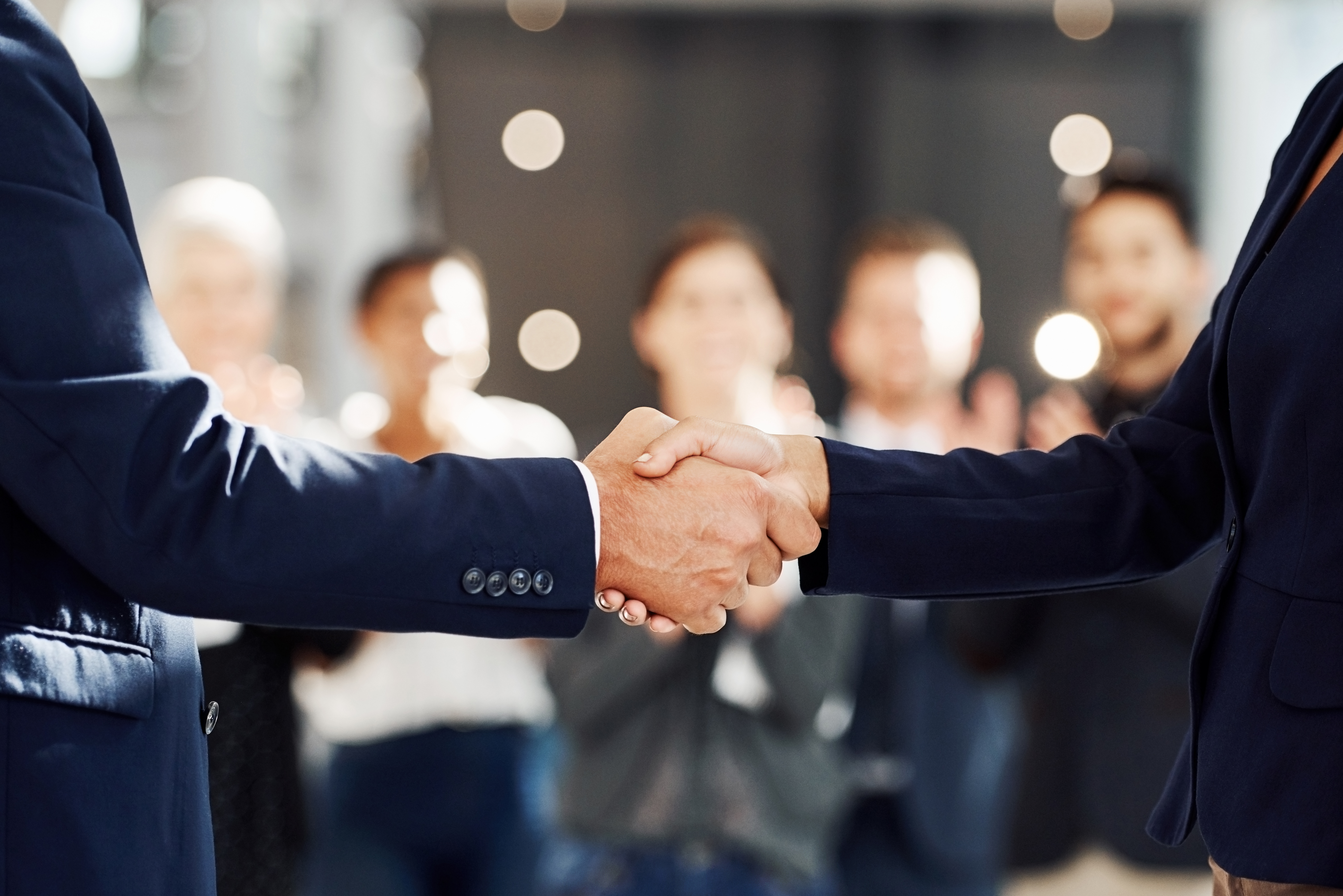 ©The Marketing Animals 2023
Script for Partners you don’t know
“Hi <Partner Name>, this is <Your Name> calling from <Company Name>.   “I know you’re probably busy, so I’ll be brief.  I’ve heard a lot of great things about you and your amazing business.  I’m a local agent and I’ve found it to be a good practice to connect with other smart local business owners.  Do you have time to meet for a cup of coffee this week?

Yes – Schedule
No – Would next week be better?
©The Marketing Animals 2023
Getting partner names
Your Circle of Influence
Leads Groups (BNI or chamber)
Other Referral Partners
Clients – who's your favorite (fill in the blank)
Title reps
Loan officers
Teaching Classes and then great follow-up
©The Marketing Animals 2023
Agent Hierarchy of leads
Calls to Pipeline under contract
Calls to past Database
Calls to active Listings/PALs
Calls to known referral partners
Calls to unknown referral partners
©The Marketing Animals 2023
Wrap-up The 80/20
80% of your income comes from 20% of your activities.
There are five pieces to this Daily Success Plan.
20% of five is one
If you could only choose one of these, and it would make the biggest impact on your business, which one would you choose?
What are the steps you need to take to assure you never miss doing that one activity?
©The Marketing Animals 2023